CR: Requirements to reach intermediate objective
Oleksiy Dolinskyy  May 25th 2020
CR project Status
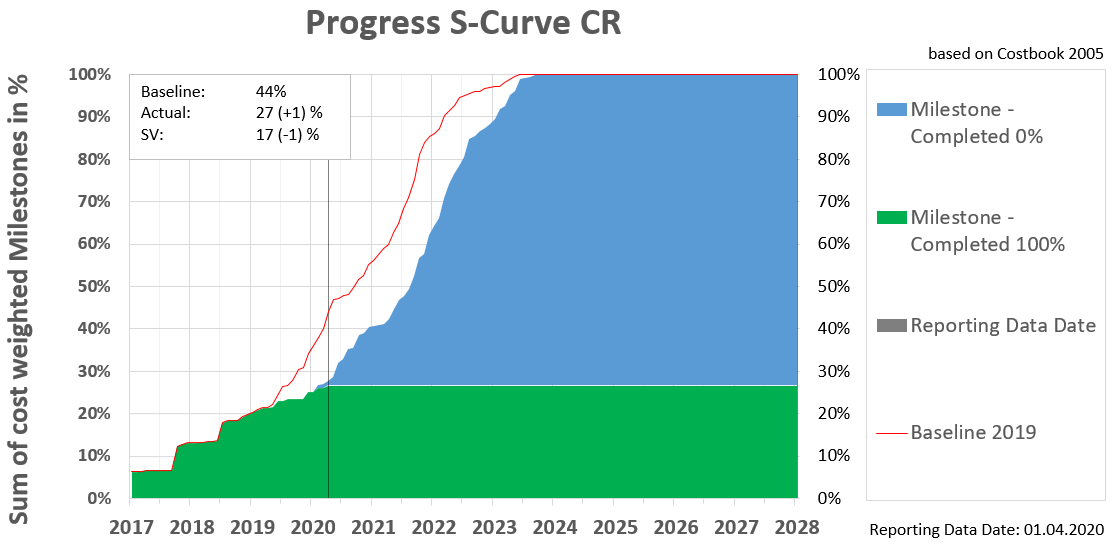 January 2019 – 22%
April      2020  - 27 %  (instead 47%)

Progress +5% (instead planned 22%)
Requirements for 2020
Approve and accept 77 milestones for BINP (CDRs and FDRs)
   (for today only 10 milestones accepted in 2020)

Approve and accept 20 milestones for GSI ( CDRs, FDRs, FAT, SAT)
 (for today only 5 milestones accepted in 2020)

FoS CR dipole magnet must be build and delivered to FAIR

Establish assembly space and storage place at GSI for dipole magnets

Re-planing of the rooms in CR building,  infrastructure and cable planning to be finalized

Results of RF debuncher R&D study from OCEM - expectation: reliability to be achieved (scientific challenge!)

Procurement for BINP: commitment of 1 M€ (600 k€ dipole power converter, 300 k€ kicker cable) is expected
Requirements for 2020
Stochastic Cooling:
  
 Start design of SC kicker at FZJ. Specifications and CDR

Palmer-PU: assembly, installation and start of testing at COSY during beamtime  

Power amplifiers: final decision: Either to accept existing product or to find new provider due to reliability issues 

Procurement and commitment up to 2 M€
Requirements for 2020
Contracts:

Conclude collaboration contract with FZJ on design and construction of SC kicker system

Amendment 3 to the CR rest contract with BINP. The new accelerator components are required for ILIMA

Amendment 4 to the CR rest contract with BINP on spare parts.